Исследовательский проект:«Весна идёт, весне дорогу!»
Разработала: воспитатель средней группы № 5
Соколова С.А.
Исследовательский проект
средство  развития познавательно, речевой сферы, а также способ пополнения и обогащения  развивающей предметно-пространственной среды
Центр «Математики»
Центр « Сюжетно-ролевых игр »
«Автозаправка», «Автомастерская», центр «Пдд»
Центр «Экспериментирования», книжный уголок
Цель проекта:
Ознакомление дошкольников с явлениями природы и особенностями взаимоотношения человека с окружающей средой, формирование начал экологической культуры.
Задачи проекта:
Образовательные:
Формировать первичные навыки проектно-исследовательской деятельности, представления о простейших взаимосвязях в живой и неживой природе. Уточнять  и углублять знания об изменениях в жизни растений, животных и человека с приходом весны. 
Развивать познавательную активность.
Формировать умение   выделять первые весенние признаки. 
Речевое развитие: совершенствовать диалогическую речь, пополнить словарный запас.
Воспитательные: 
Воспитывать бережное, доброжелательное отношение к природе
Этапы проекта: подготовительный этап
-Подбора наглядно-дидактических пособий, демонстрационного материала, книг, стихов, загадок, звукозаписей для проекта. 
-Разучивание стихотворений, пословиц о весне.
- Подбора методической, справочной, энциклопедической и художественной литературы по выбранной тематике проекта; подбора необходимого оборудования и пособий для практического обогащения проекта.
Постановка проблемы:
В начале проекта к нам в группу пришло письмо из Африки от Обезьянки по имени Чанга,она просила детей рассказать ей о весне, так как в Африке всегда лето.
В процессе беседы появилась модель трёх вопросов:
Что знаем?
Что хотим узнать?
Как узнаем? С этого и началась наша работа над проектом.
Основной этап:
Мероприятие (центр математики)
1.НОД (в форме игры) «Весенняя прогулка в лес».
Использование игры «Танграмм». Собери птицу по схеме.
Математика
Математика
Математика
Математика
НОД «Весенняя прогулка в лес»
Центр речевого развития
Составление рассказа и разучивание стихов с использованием мнемотаблиц.
Словесные игры:
«Весенняя поляна», «Назови ласково», «Назови одним словом», «Доскажи словечко». 
2. Художественная литература:
В. Степанов «По опушке шла весна», «Приметы весны».
Использование мнемотаблиц
Физическое развитие
Игра- путешествие по станциям «Весна».
Беседы о здоровом образе жизни: «Для чего нужны витамины весной», Физкультминутки с элементами кинезиологии : «Краски весны», «Мишка вылез из берлоги», «Ветер», «Дует ветер с высоты»
Пальчиковая гимнастика: «Птицы»
Физкультминутки
Центр природы:
1. Формирование целостной картины
мира: НОД (в форме игры)
«К нам весна шагает быстрыми шагами»
2. Весенний огород.
3.Дидактическое упражнение «Разбуди спящих зверей».
4. Лэпбук «Весна»
5. Дерево «Времена года»
НОД «К нам весна шагает быстрыми шагами»
«Разбудили зверей»
НОД «К нам весна шагает быстрыми шагами»
«Птицы нашли свои гнёзда»
Центр экспериментирования
1.Нод « Путешествие в сказку « Заюшкина избушка» .
2.« Где быстрее тает снег».
3. « Где быстрее наступит весна».
4. « Где будут первые проталины».
5. « Тонет не тонет».
6. «Веточка в вазе».
7. « Где больше сосулек».
8. « Когда бывает капель».
Нод «Путешествие в сказку «Заюшкина избушка»
Экспериментирование
« Где быстрее тает снег»
Экспериментирование
Экспериментирование
Экспериментирование
Центр строительства
Конструирование из модулей дома для лисы (по схеме). НОД «Путешествие в сказку «Заюшкина избушка».
НОД «Заюшкина избушка»
Дом для лисы
Художественно-эстетическое развитие
Изобразительная деятельность:
1.« Бегут ручьи».
2. Нетрадиционная техника рисования  « Веточка мимозы», «Капель».
Изобразительная деятельность
Лепка
Пластилинография
Аппликация
Конструирование(по технике «Аригами») «Весна», «Кораблики»
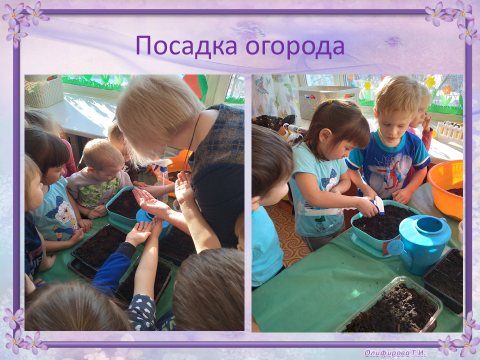 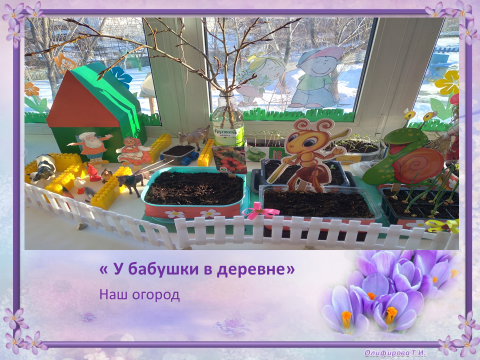 Формирование основ безопасности:
Беседы: «Какие опасности таятся весной на улице?», «Ледокол».
Развитие игровой деятельности (уголок сюжетно-ролевых игр):
Сюжетно-ролевые игры:
«Магазин полезных продуктов», «Магазин семян», «На лесной полянке».
Сюжетно-ролевые игры
Дидактические игры:
Когда это бывает?», «Чьи детки?», «Какое небо?», «Птицы», «Кто где живет?», «Хорошо-плохо», «Кто больше назовет действий», «Кто летает?», «Какого цвета солнце», «Что сначала, что потом?», «Переодень куклу», «Собери цветок».
«Собери цветок»
«Когда это бывает?»
Центр театра:
НОД «Заюшкина избушка».
Разыгрывание сценки «Птицы прилетели».
НОД « Заюшкина избушка»
Розыгрывание сценки « Птицы прилетели»
Центр театра
Работа с родителями
Консультация « Детские развлечения весной»
Консультация « Покажем детям весну»
Акция « Лучший домик для птиц»
Работа с родителями
Заключительный этап
Итоговое НОД
Игра-путешествие по станциям «Весна». Коллаж «Весна».
Итоговый продукт
Коллаж « Весна»
Результат:
Знания:
- знают об изменениях в природе с изменением сезона;
- знают о жизненно необходимых условиях для существования живых организмов;
Умения:
-участвуют в беседе, отвечают на вопросы и задают их;
-устанавливают простейшие взаимосвязи  в живой и неживой природе;
Навыки:
- проектной деятельности
Пополнение центров:
: Дерево «Времена года», Лэпбук «Весна» - (появились в центре природы),настольные игры «Времена года», «Весенние птицы», «Весенние цветы». Головоломка «Танграм»
(в центре математики).
Пополнение РППС
Вывод:
Исследовательский проект  может стать не только средством формирования знаний , умений и навыков у дошкольников, но и  средством пополнения РППС. А РППС, в свою очередь, становится средством развития познавательных интересов дошкольников.